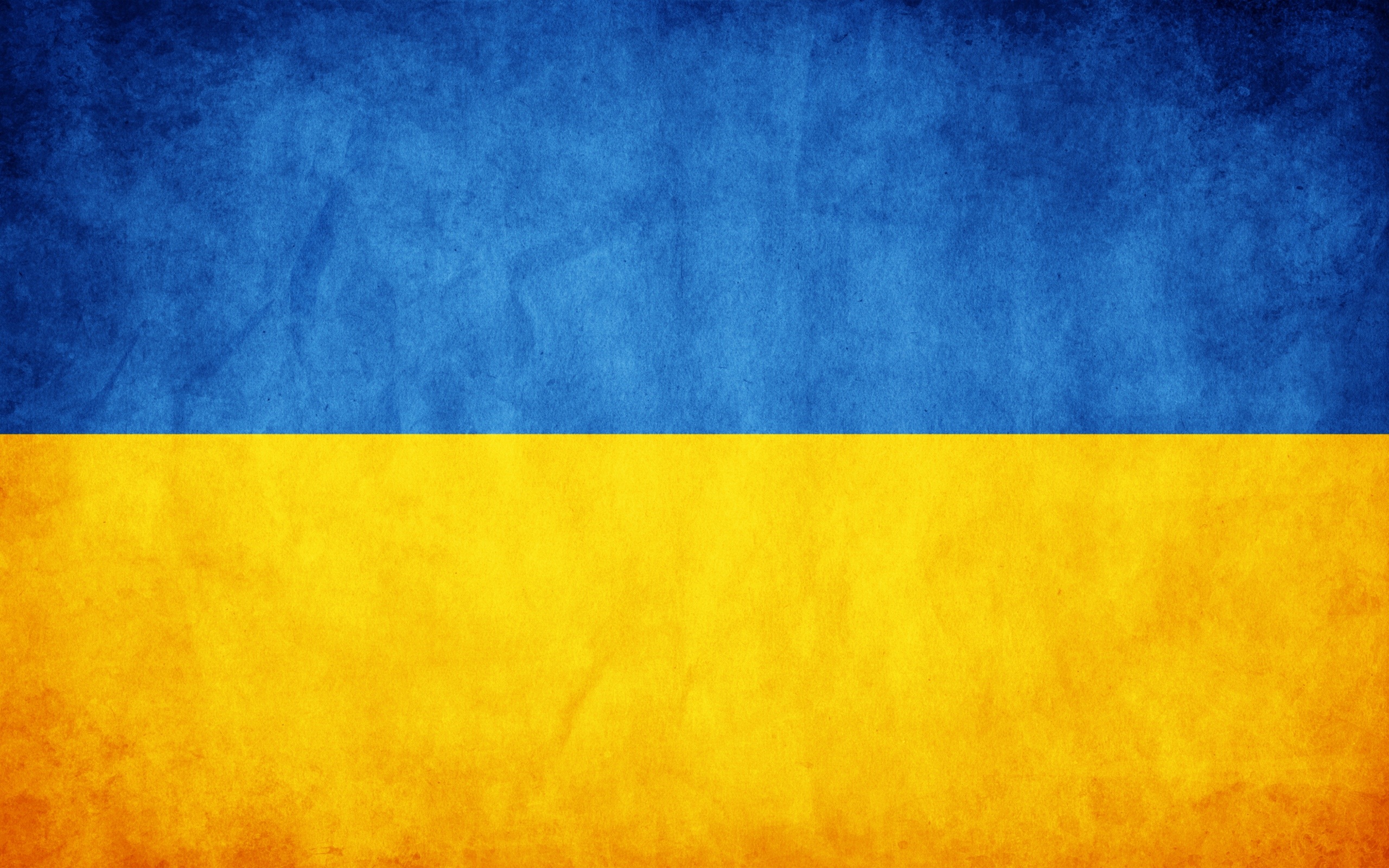 Соціологічне опитування «Чи варто воювати за Україну?»
Підготували:
учениці 11-Б класу
Сачик Вікторія
Задорожна Юлія
Чи варто воювати за Україну?
Так – 91
Ні – 5
Не можу дати відповідь – 13
Всього опитано 109 респондентів
Чи варто воювати за Україну?
Чи варто воювати за Україну?
Чи варто воювати за Україну?